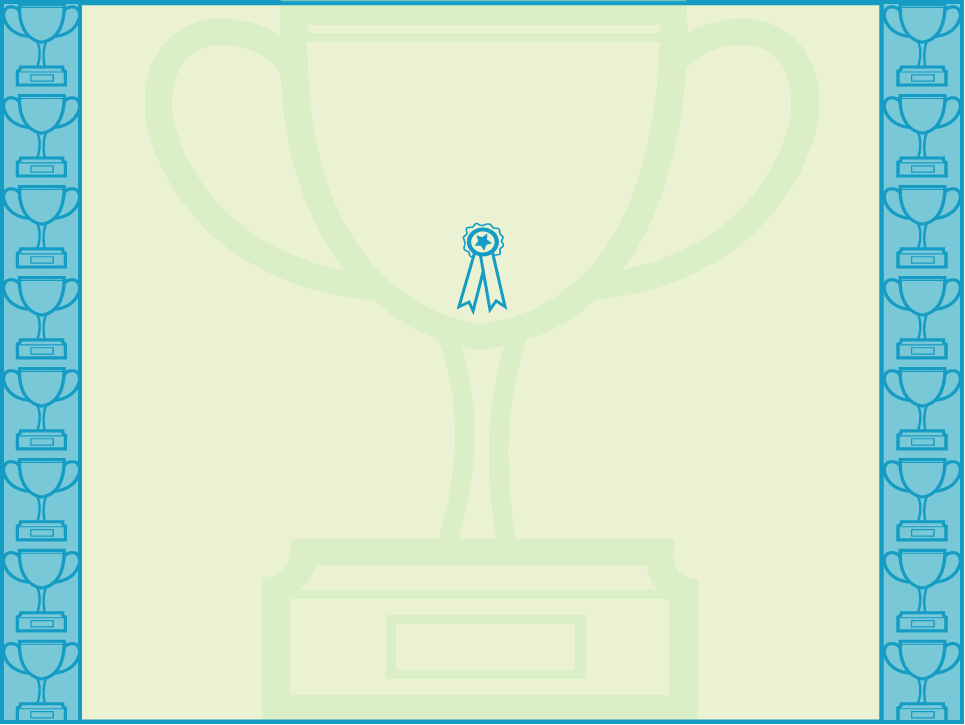 Authority NameCERTIFICATE OF PARTICIPATION
is hereby granted to:






Name
for taking part in the 

--------------------------------------------------

6 June 2015

_______________________
Presenter’s Name and Title